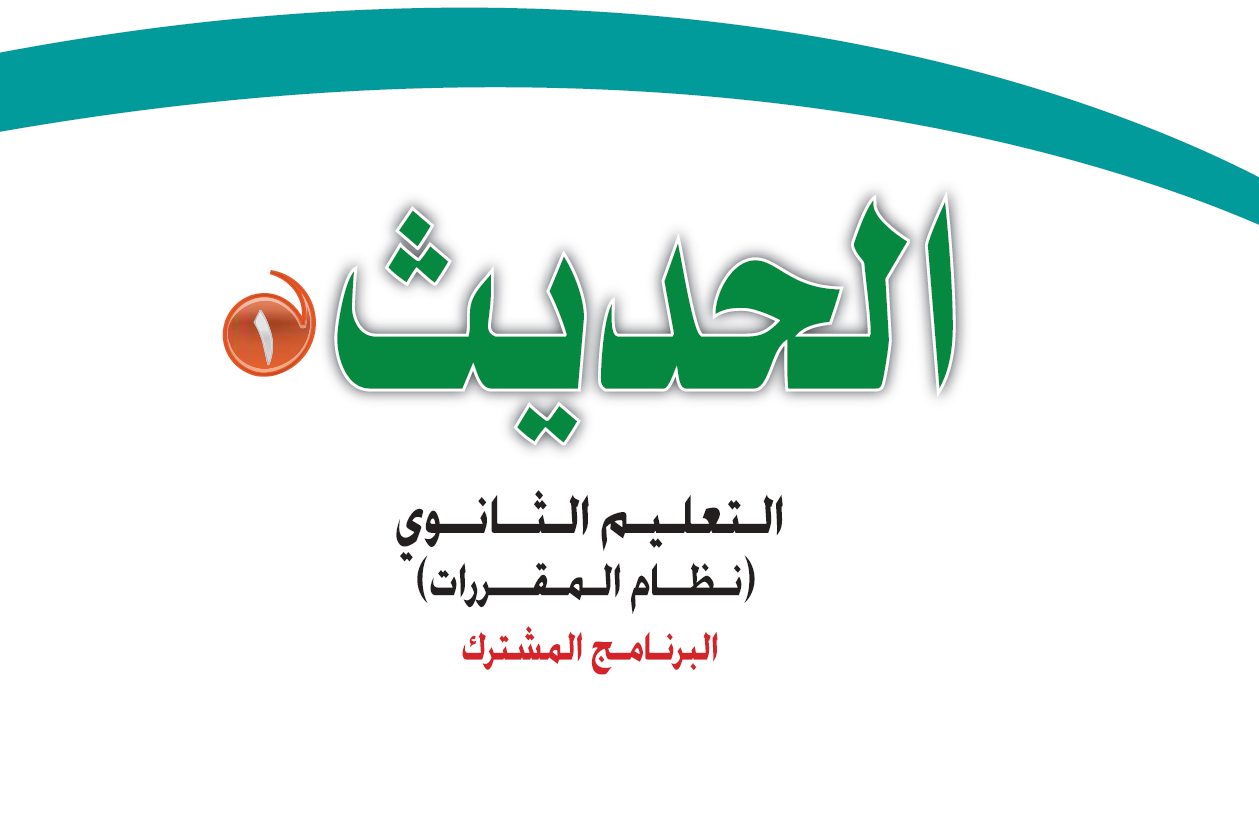 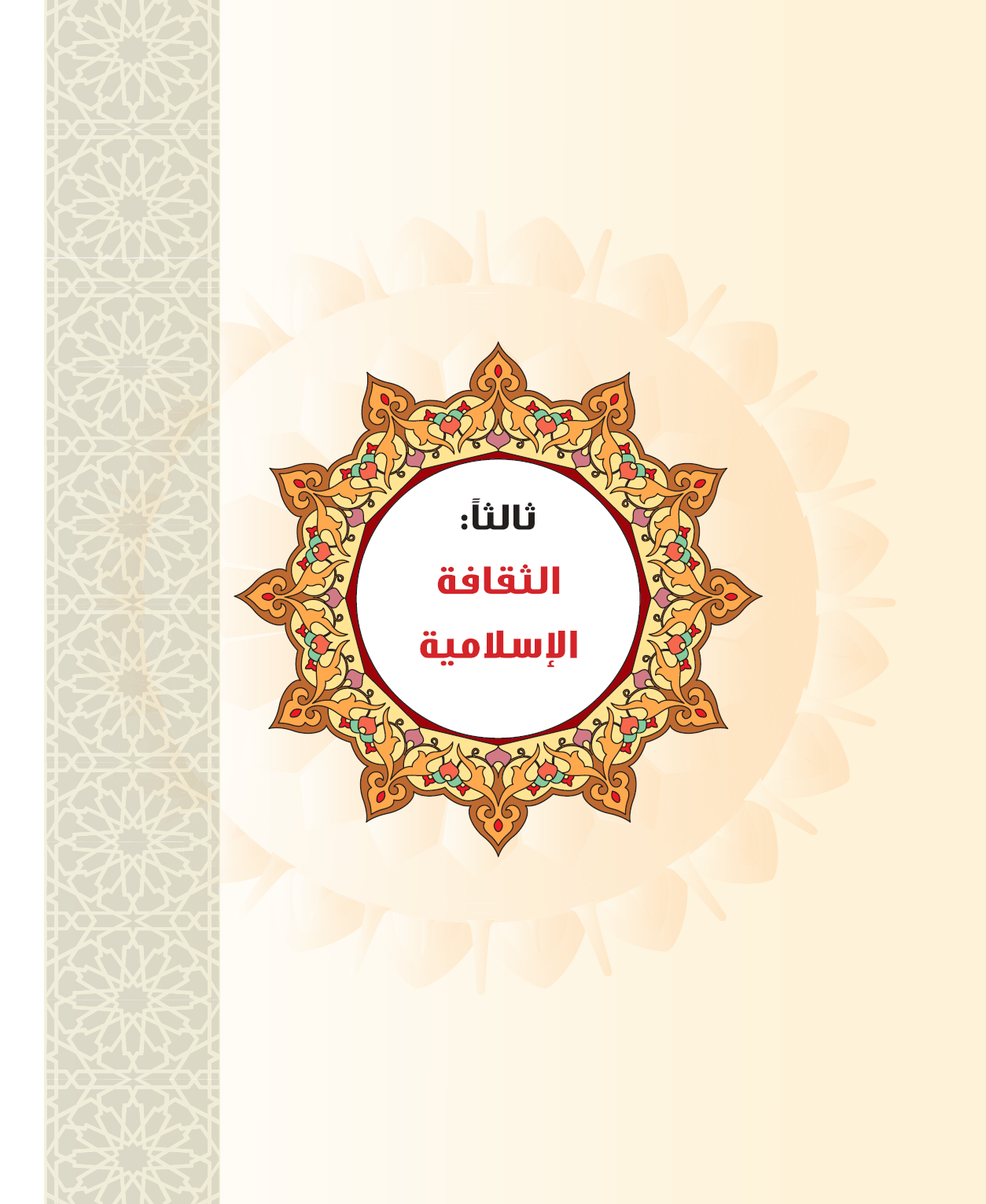 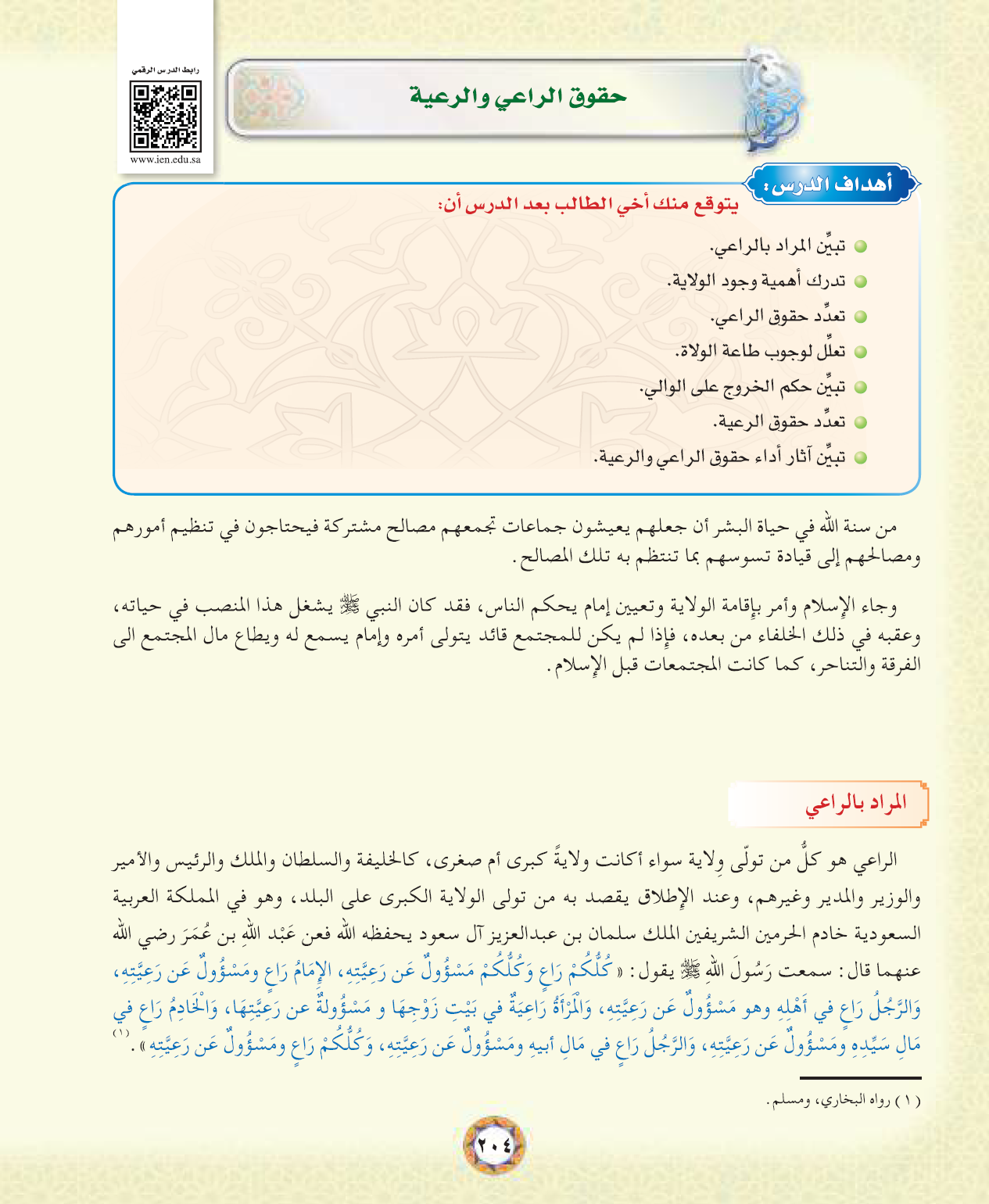 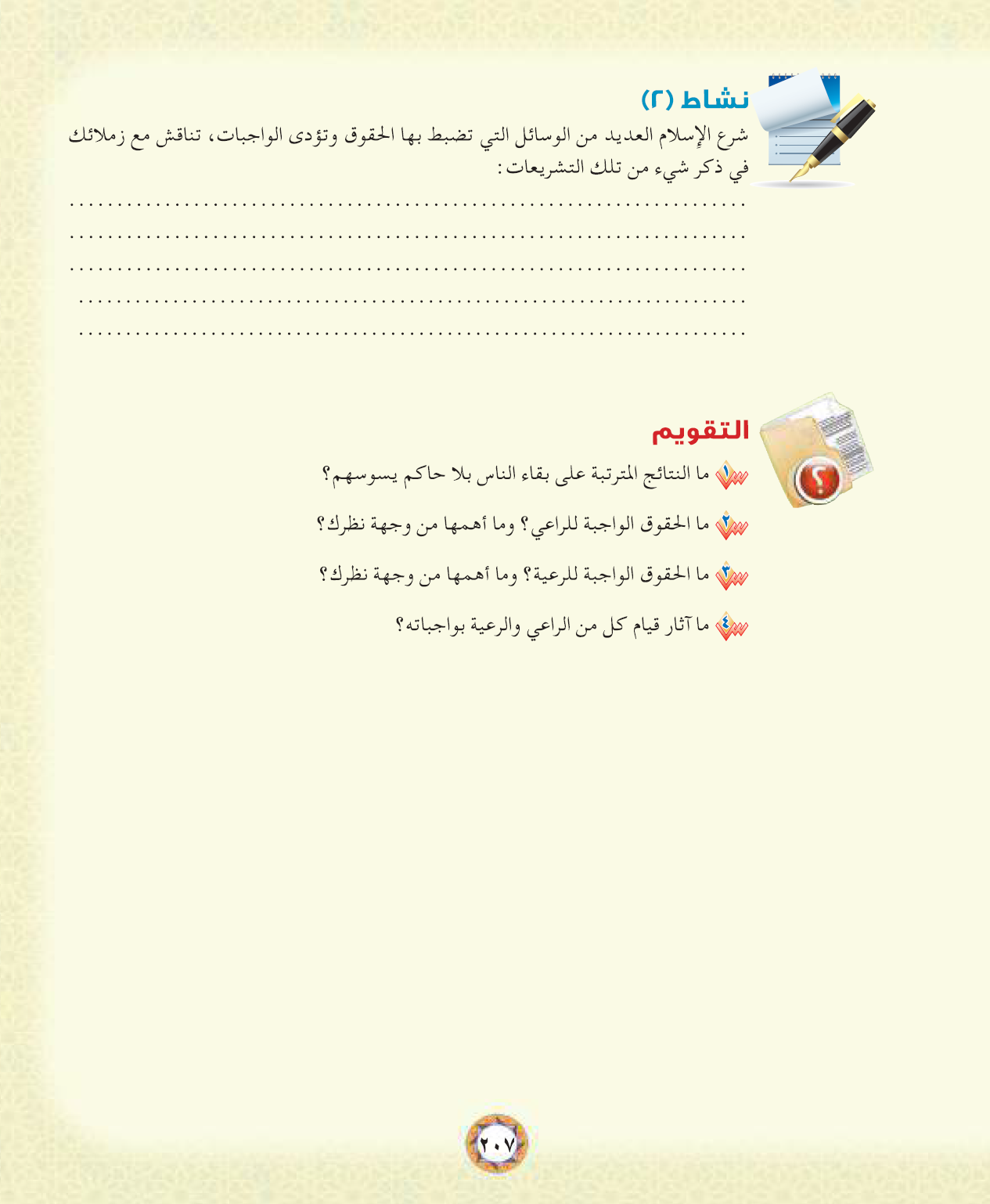 س: ما المراد بالراعـي ؟
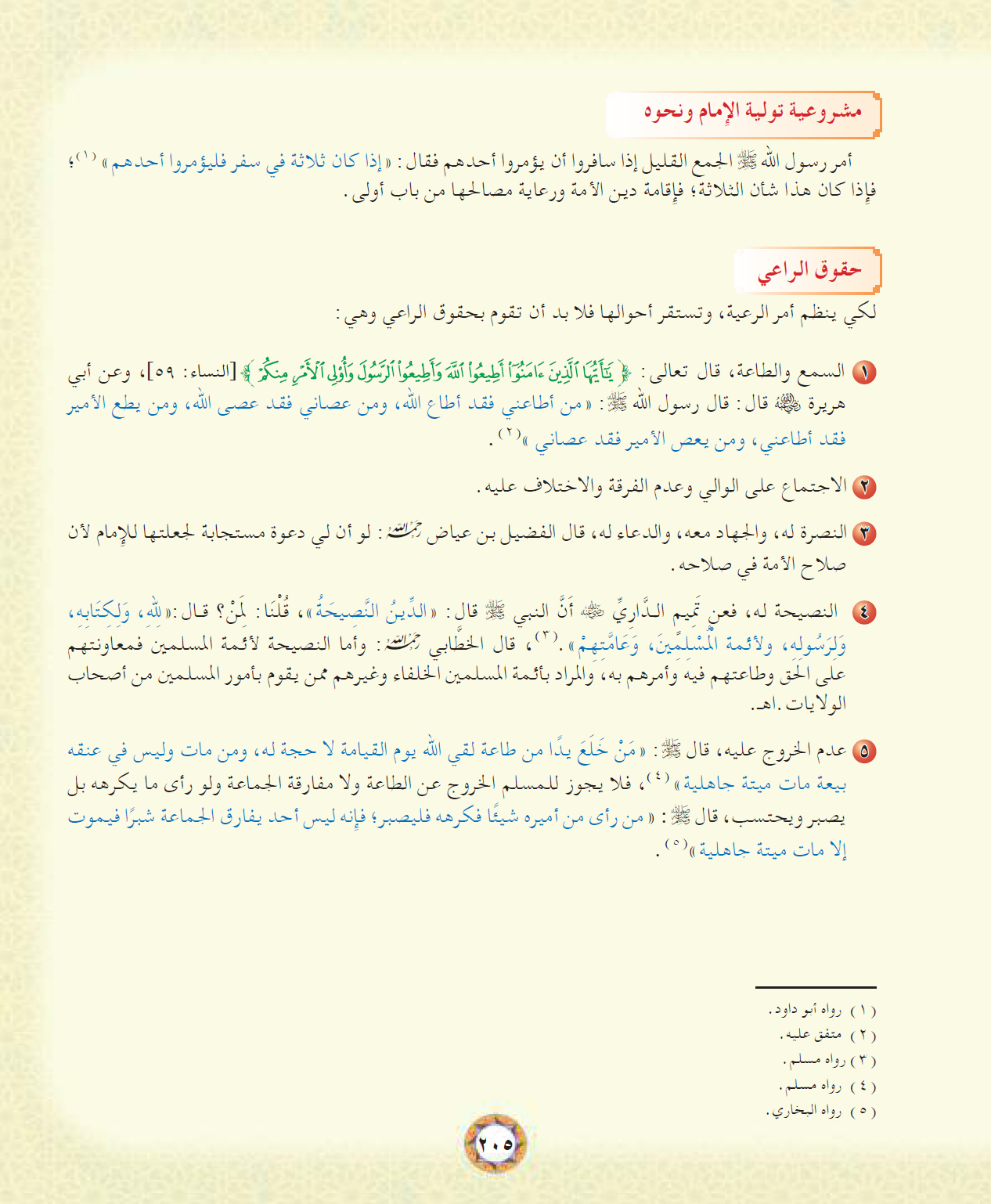 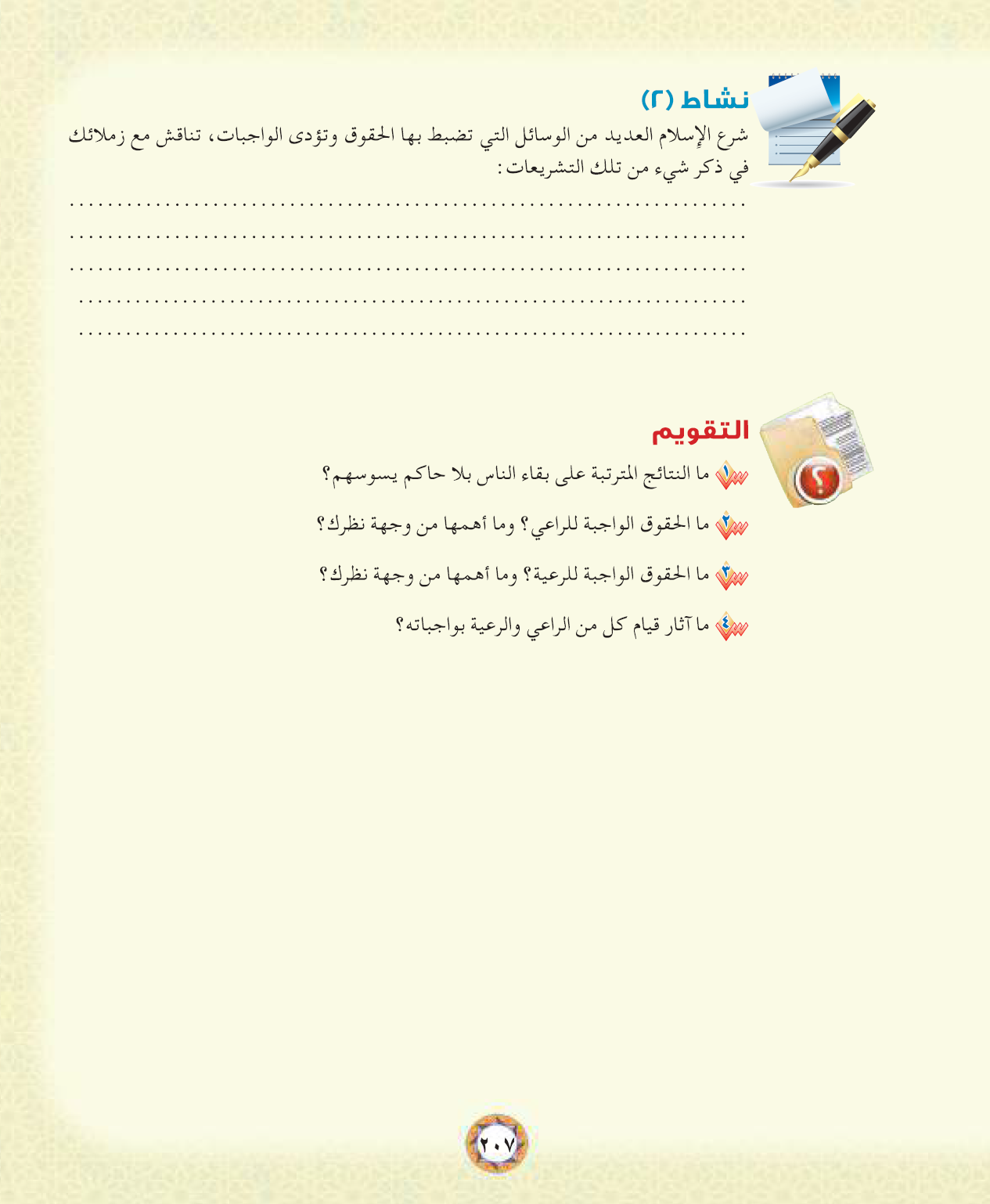 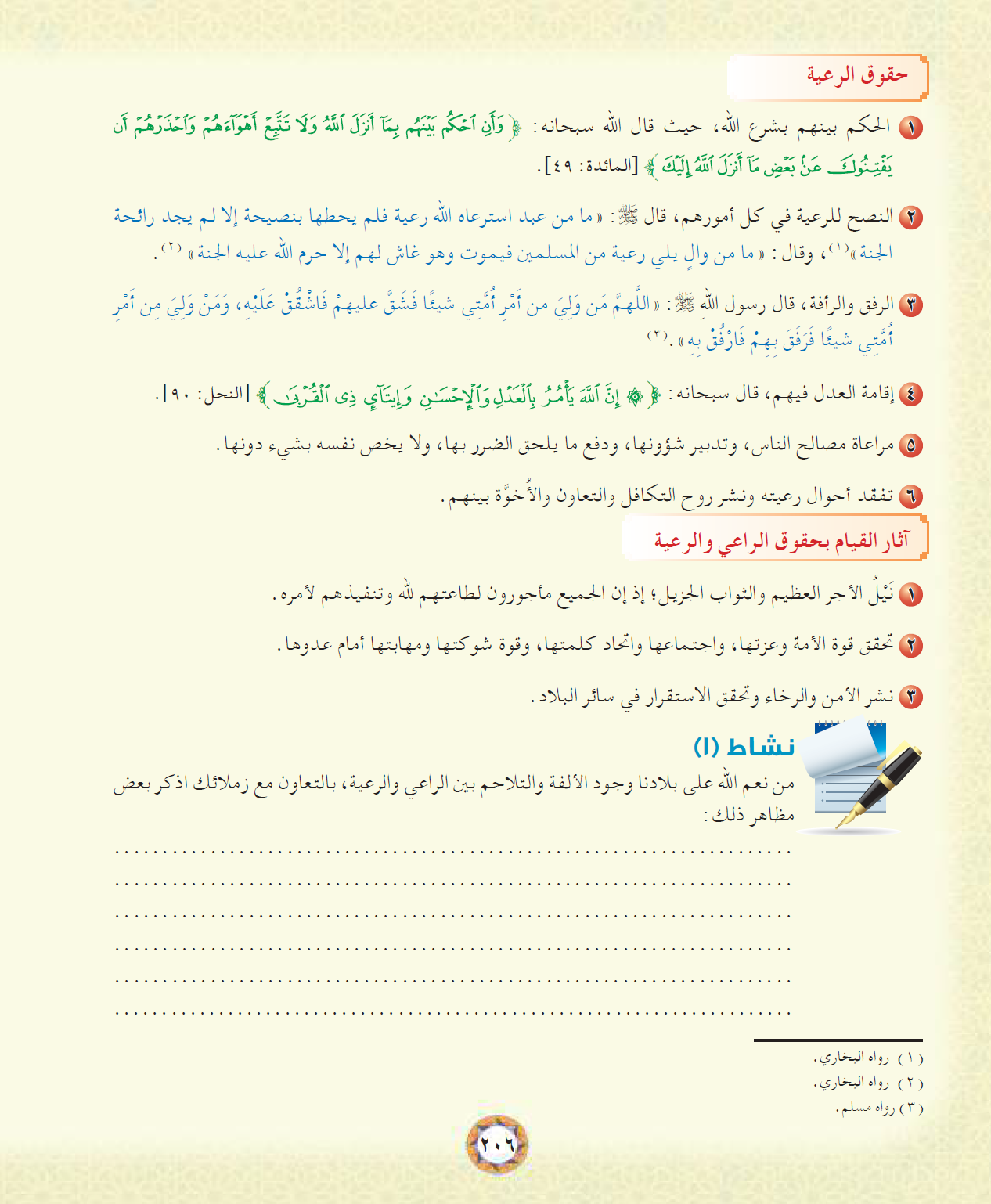 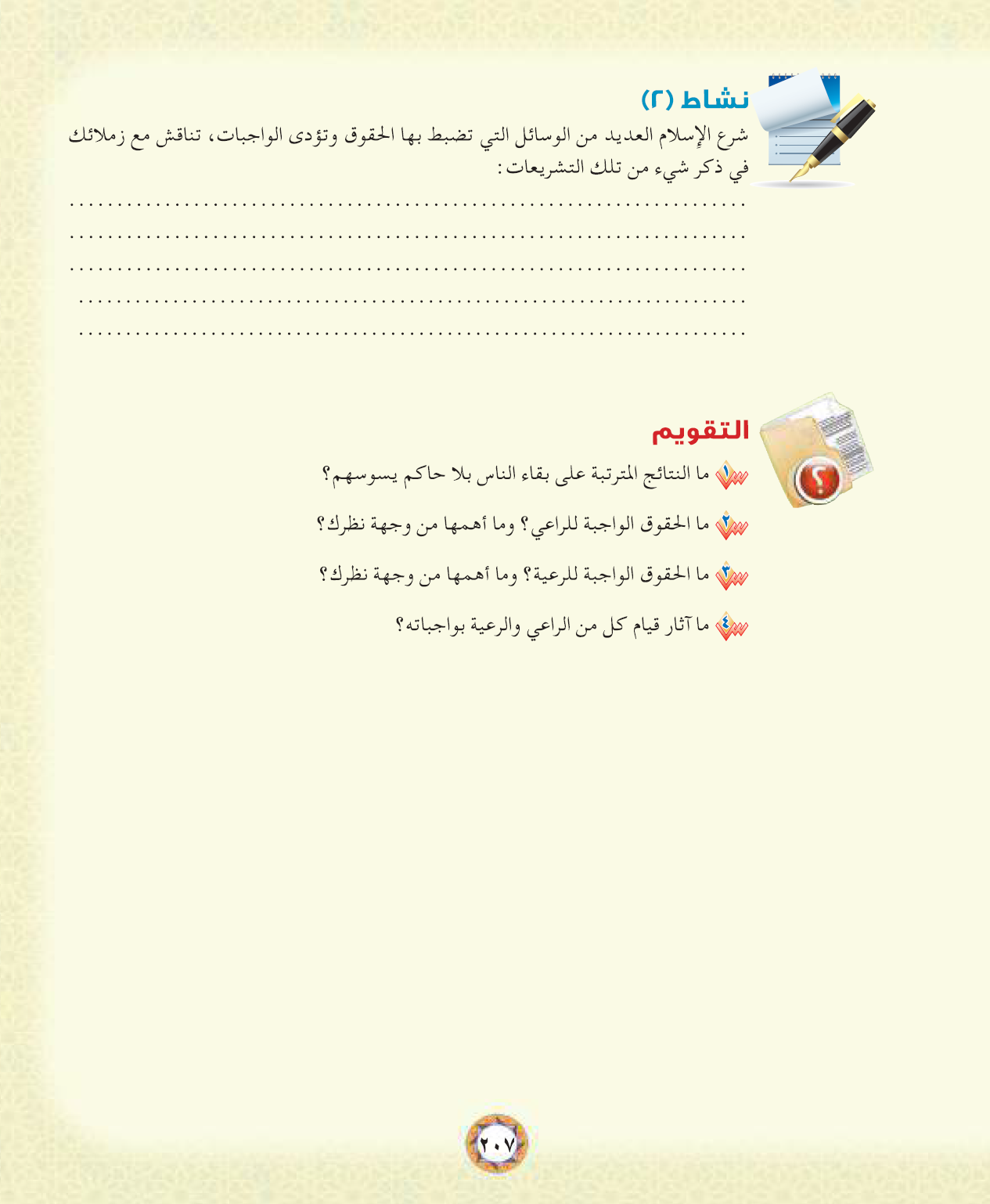 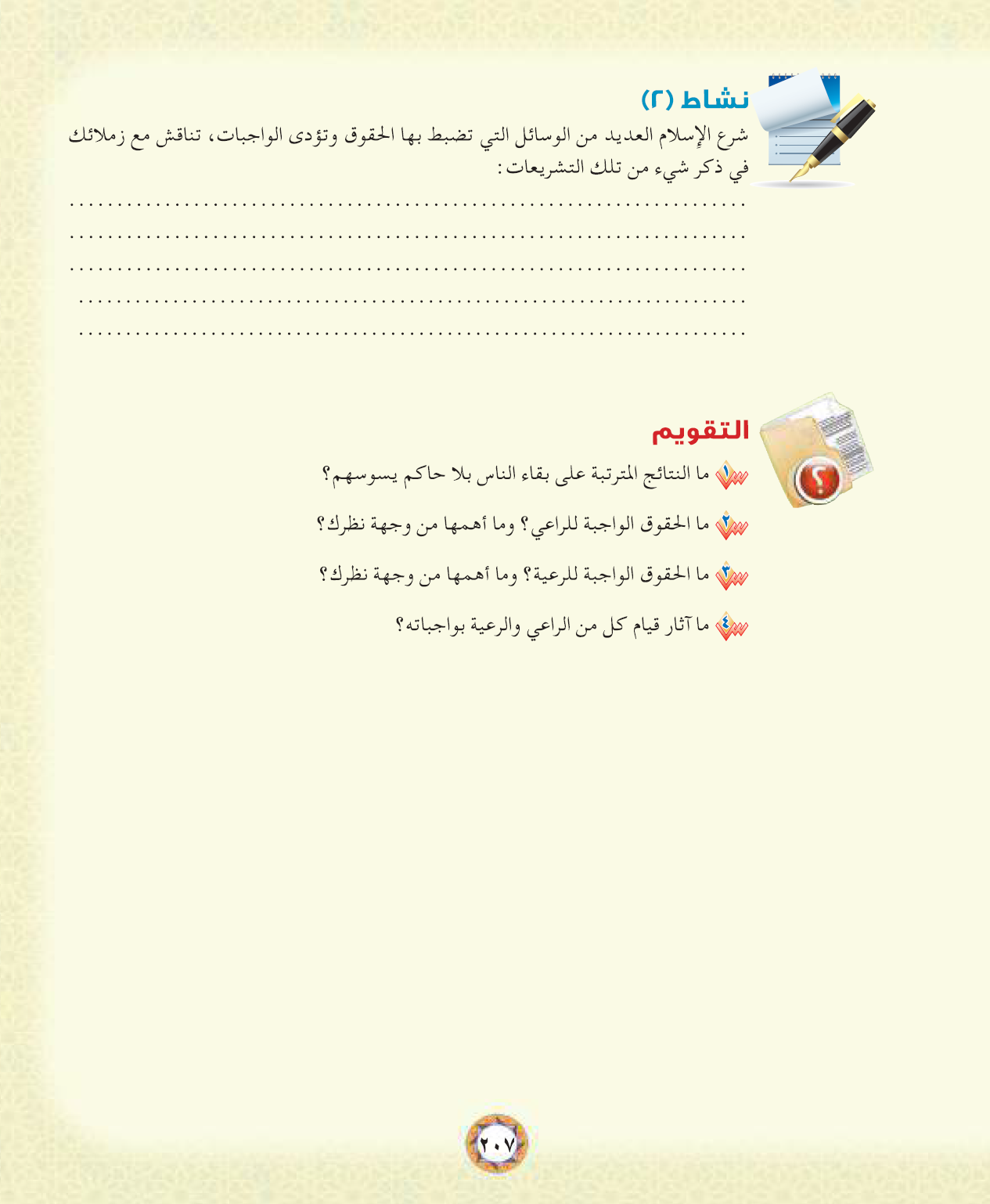 تجديد الولاء والبيعة
 
حرص ولاة الأمر على الأمن والرخاء والتنمية
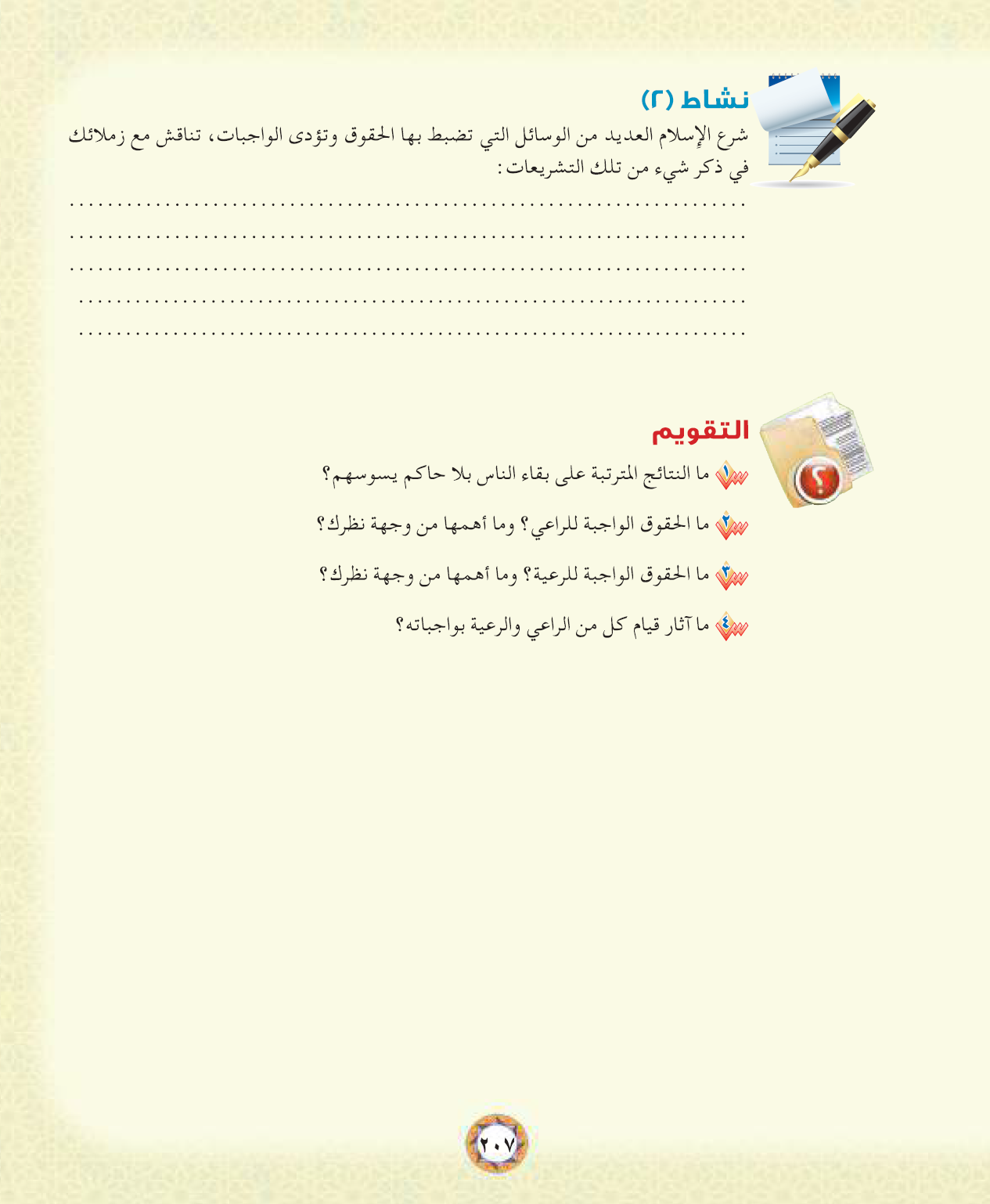 ص 204
ص 205
ص 206
ص 206